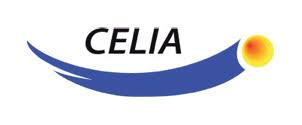 L’IA au service de la simulation numérique de phénomènes de physiques complexes – application à la fusion
Morad BEN TAYEB, CELIA, Université de Bordeaux, CEA/CESTA
Jean-Luc FEUGEAS, CELIA, Université de Bordeaux, CEA/CESTA
Julien MATHIAUD, Université de Rennes 1, IRMAR

Collaboration : Arnaud COLAITIS, Université de Rochester, LLE
[Speaker Notes: Bonjour, je vais vous presenter mes tavaux effectué dans le cadre ma thèse portant sur …

Arnaud en collaboration!!]
Contexte
L’IA s’impose aujourd’hui dans le monde la recherche scientifique comme un outil incontournable permettant d’accélérer les calculs

L’usage des outils d’IA touche tous types de disciplines : les mathématiques, l’économie, la médecine, ou la physique, chaque chercheur peut s’approprier ces outils afin de développer leurs propres applications.

La modélisation du transport électronique non-local est un enjeu important pour la simulation d’expériences de Physique des Plasmas, telle que la fusion par confinement inertiel. Les modèles non locaux magnétisés utilisés actuellement dans les codes hydrodynamiques sont coûteux en temps de calcul et complexes à développer et utiliser.
Objectif : Améliorer les performances des outils de simulation de phénomènes de Physique complexes avec l’IA et analyser la fiabilité des résultats fournis par ces outils.
2
Sommaire
L’IA pour la FCI
Contexte
Le modèle non local
Fonctionnement d’un réseau de neurones
Plan de travail
Résultats

Autre application : Encodeur-décodeur pour un cas d’ablation laser
Les auto-encodeurs
Application sur un cas d’ablation laser
3
L’IA pour la Fusion par Confinement Inertiel
Le CELIA s’intéresse aux expériences de FCI pour la production d’énergie :
Dans ce cadre, le CELIA développe et utilise des codes de calcul pour dimensionner et interpréter les expériences.
Le National Ignition Facility (NIF) ont franchi une étape historique en réalisant la toute première réaction de fusion contrôlée (gain).
L’implosion d’une cible sphérique irradiée par des lasers intenses pour déclencher la fusion : effet fusée guidée par la thermique.
Conditions de températures et de densité extrêmes : lors de ce genre d’expérience les conditions de la matière sont telles que l’onde de température ne se propage pas de proche en proche. Le flux local peut surestimer le flux réel.
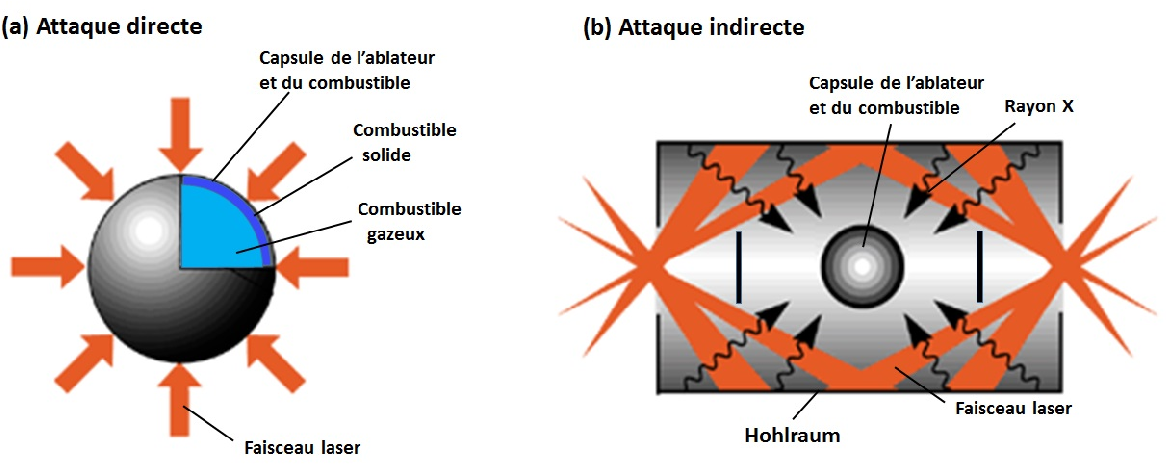 4
[Speaker Notes: Détailler un peu plus les enjeux de la fusion + fusion inertielle + importance condution elec dans la fusion

Lors d’une exp de fusion on compresse une cible ac des lasers, et les cdtion hydro font apparaitre des niveau cond….]
Le modèle non-local
Première formulation non locale en 1D proposée par Luciani et Mora [3]
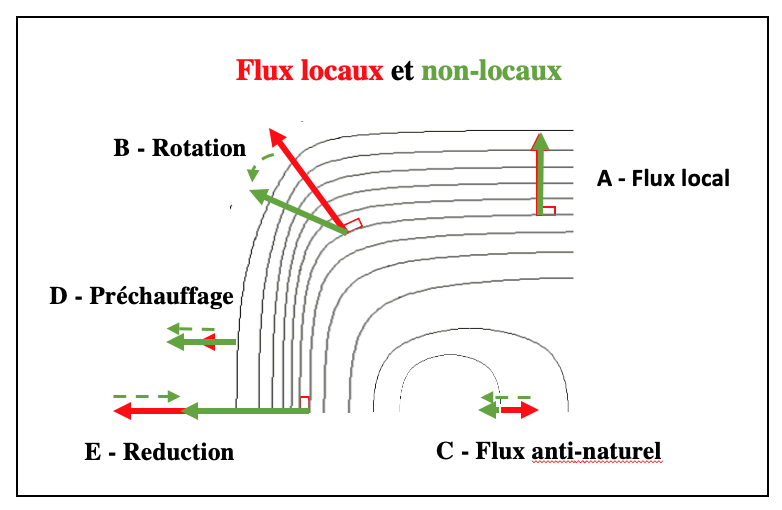 Généralisation en multidimensionnel par Schurtz, Nicolaï et Busquet (SNB) [4]
Modélisation insuffisante pour décrire la physique en régime extrême
Cette formulation serait trop coûteuse dans un code de calcul 3D, mais une réinterprétation de celle-ci est proposée par SNB comme solution d’une équation de diffusion…
L’usage d’un limiteur de flux est insuffisant.
5
[Speaker Notes: Manière classique -> utiliser loi de fourier comme ont fait S-H

Busquet

Premiere approche -> limiteur de flux, = flux libre 
Interpretation convoluttion

Isotherme de temperature]
Le modèle non-local
La formulation convolutive 3D coûteuse est donc réinterprétée comme la solution d’une équation de diffusion.
6
[Speaker Notes: Les auteurs proposent une reformulation !!!

Mentionner le fait que le flux non local est ce que va etre appris par le réseau 
On apprend l’écart au flux de spitzer et meme plus precisement sa divergence]
Passe avant : prédiction
Fonction 
perte
« erreur »
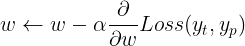 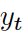 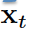 Neurone formel
poids
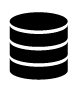 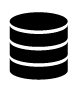 Fonctionnement d’un réseau de neurones
taux
d’apprentissage
(Frank Rosenblatt, 1957)
TARGET
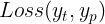 des poids et un biais  
+  
une fonction d’activation
INPUT
Apprentissage : algorithme de descente de gradient stochastique
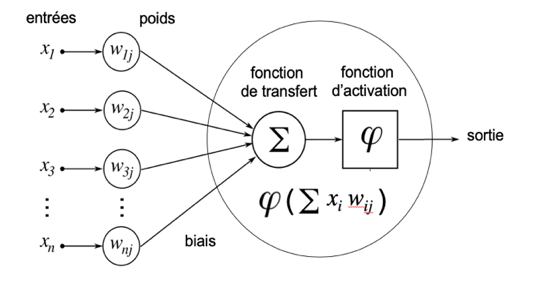 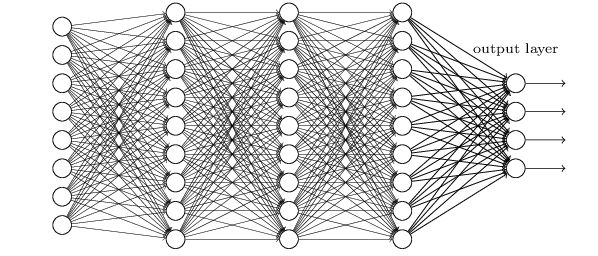 PREDICTION
Rétropropagation : réglage des poids et des biais
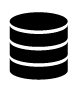 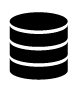 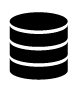 Minimisation de l’erreur entre la prédiction du RNA et la cible fournie par la BD
Données de validation
Données test
Données d’entrainement
Une fois le réseau entraîné, la base de données n’est plus nécessaire
7
7
[Speaker Notes: Algo de descente de gradient stochastique 

Détailler le neurone !]
Plan de travail
Objectif :  Remplacer le module de conduction non-local dans le code hydrodynamique radiatif 3D Azathoth [2] par un modèle de substitution s’appuyant sur le Deep Learning
8
[Speaker Notes: Mettre la référence 
Dans le code hydro]
Implémentation du modèle non-local
Coupe du flux au premier pas de temps
Flux local et non local
Profil de température
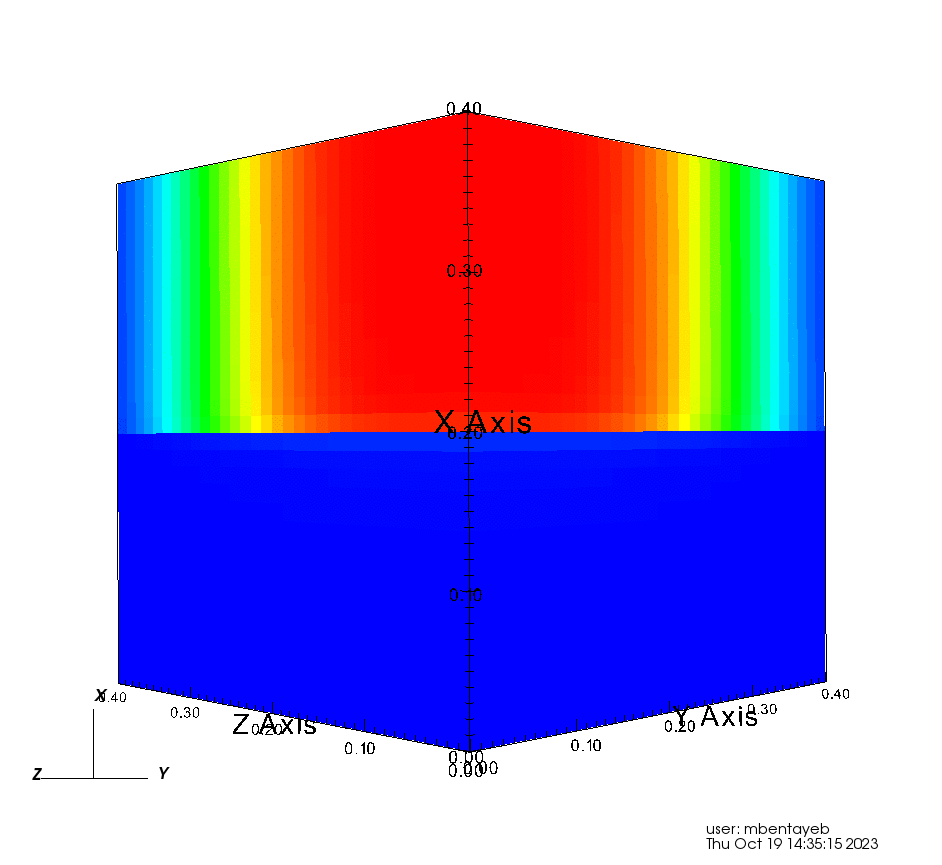 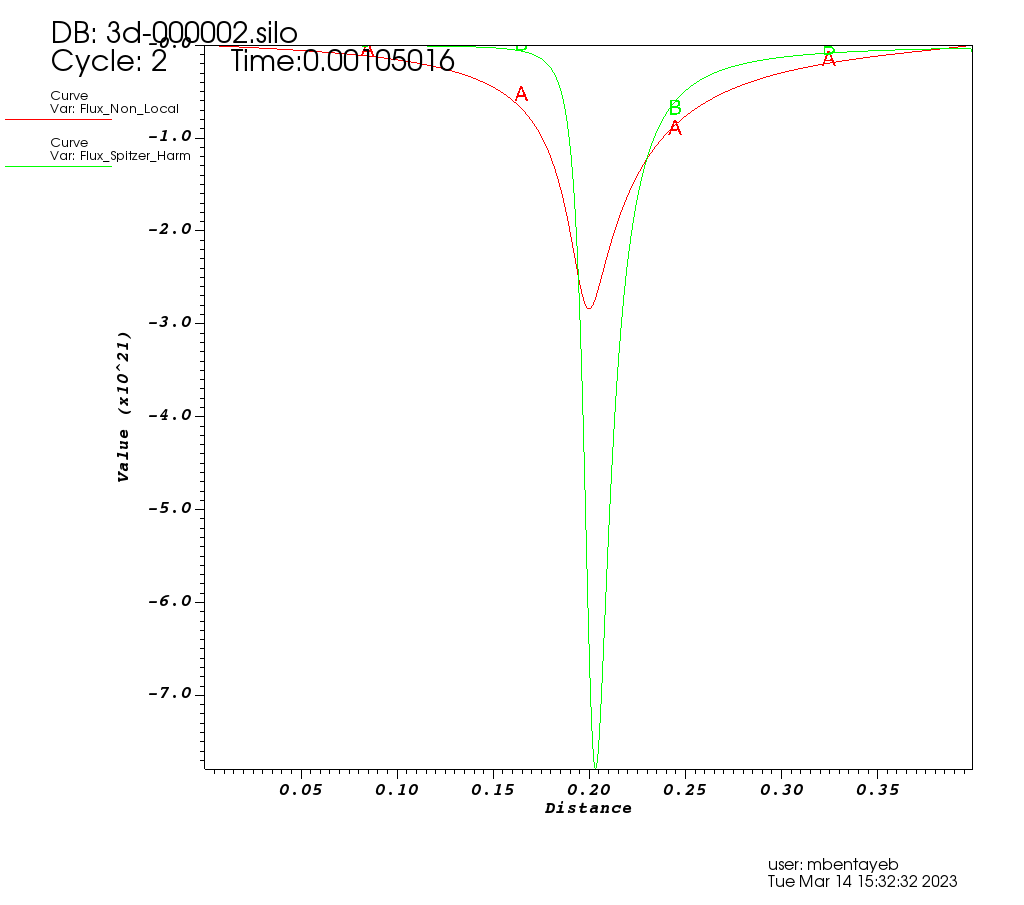 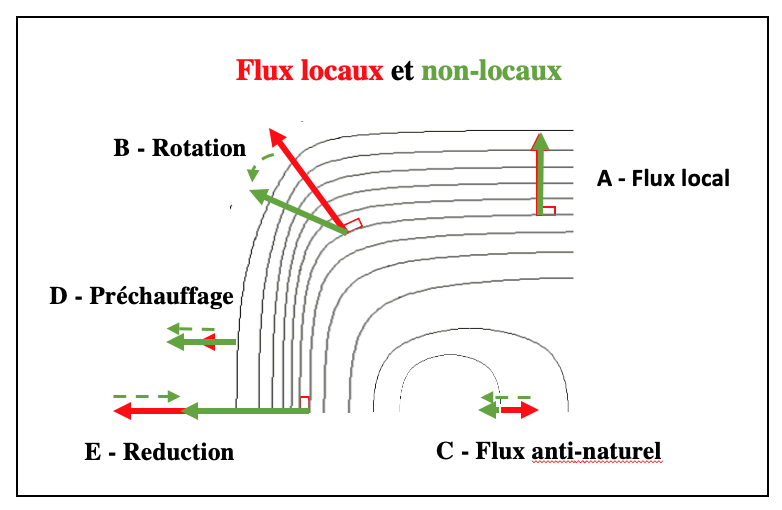 y
Non-local
Non-local
Local
local
x
Le module non-local existe en 2D dans le code CHIC du CELIA 
Implémenté et testé dans le code 3D Azathoth du CELIA
9
[Speaker Notes: Détailler enlever la partie gauche 



Indiquer que c’est une une coupe]
Génération de la base de données
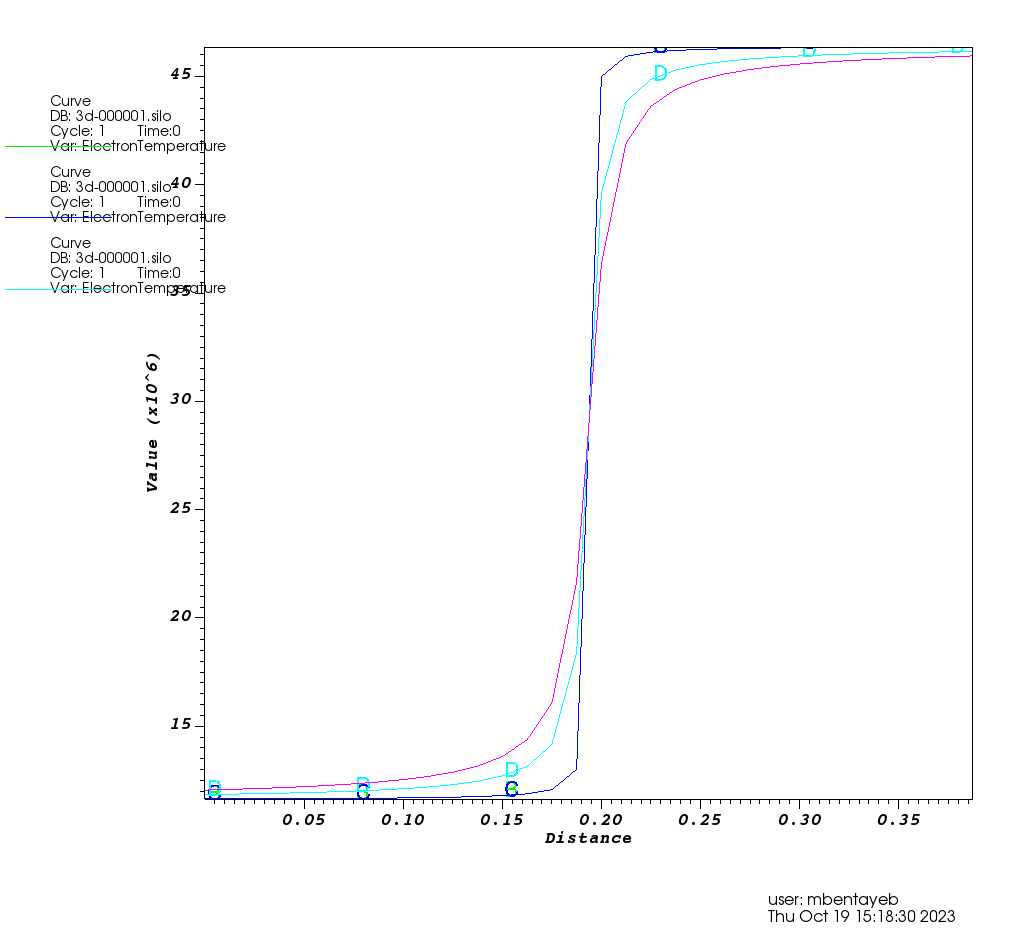 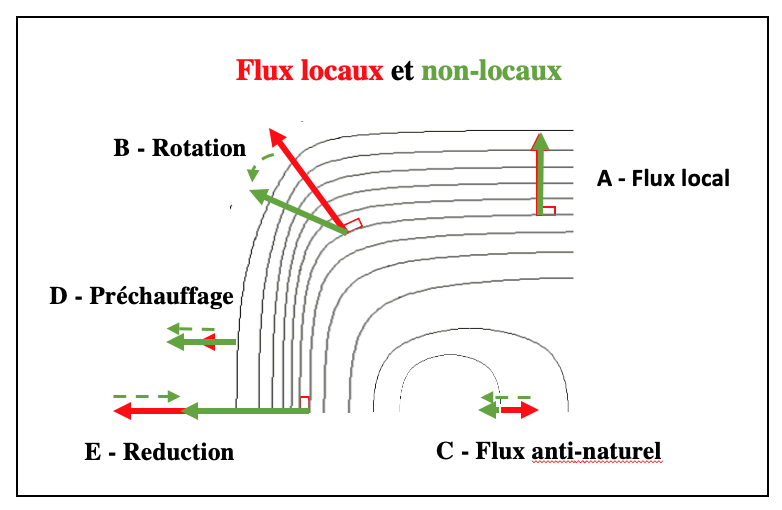 y
x
x
10
Balayage depuis un régime non local un régime localisé.
[Speaker Notes: Mentionner que c’est une coupe 

Ne pas mentionner les valeurs epsilon

Mettre cm
Coupe le long de l’axe x]
Génération de la base de données
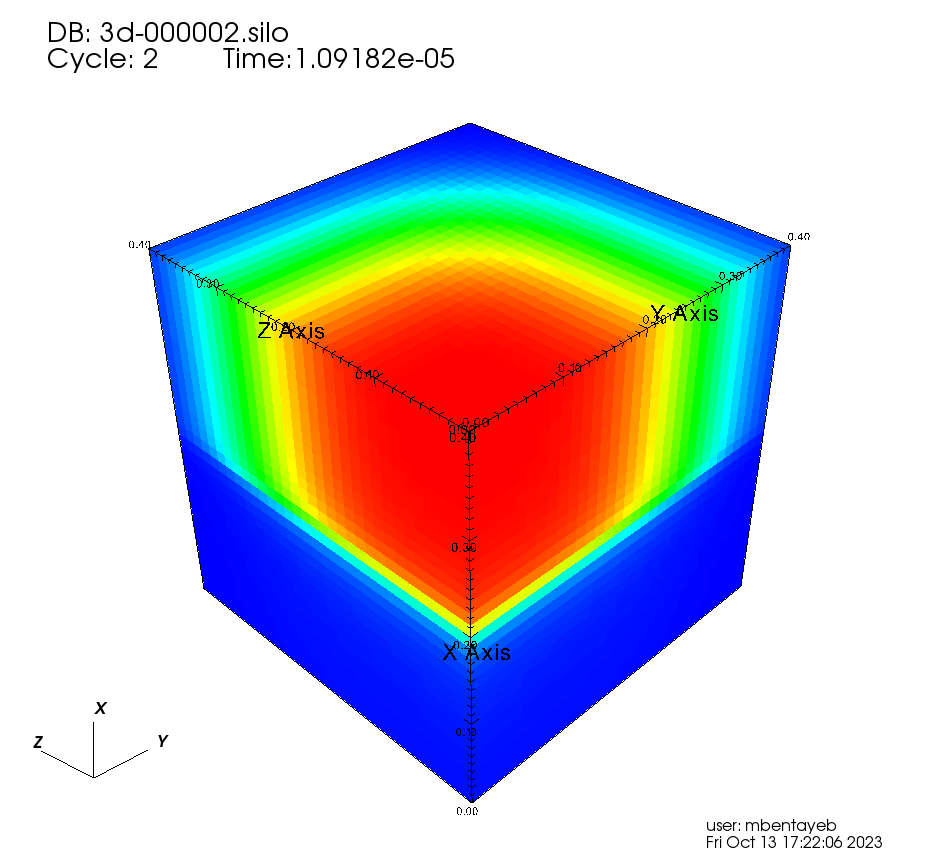 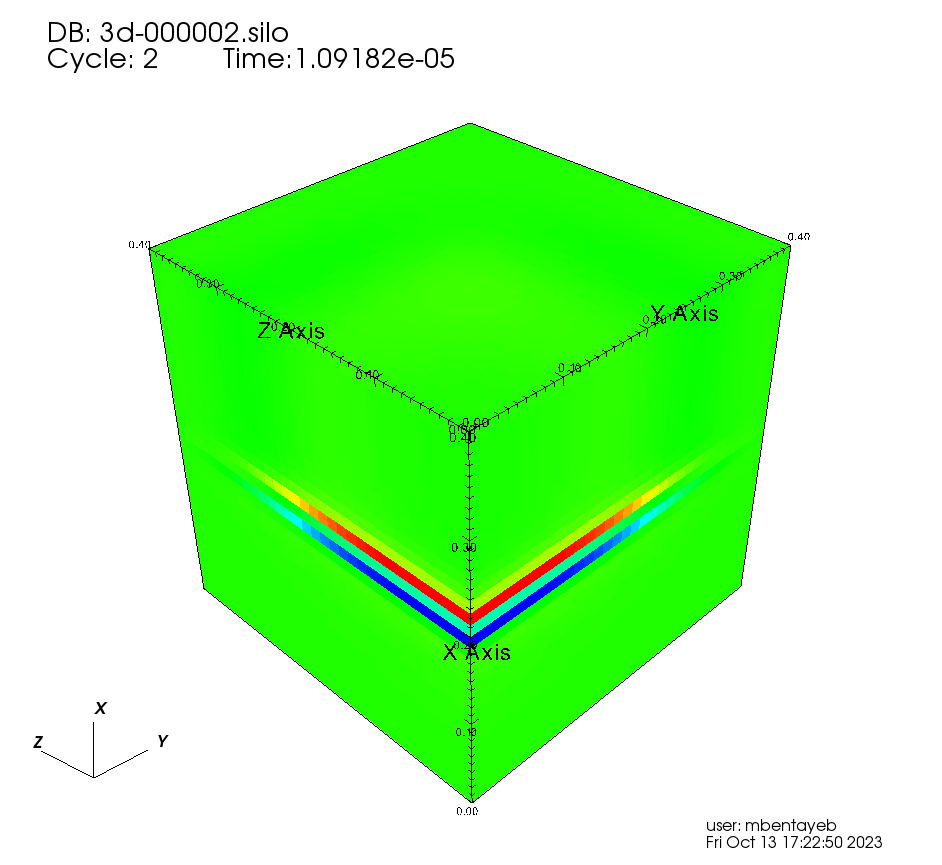 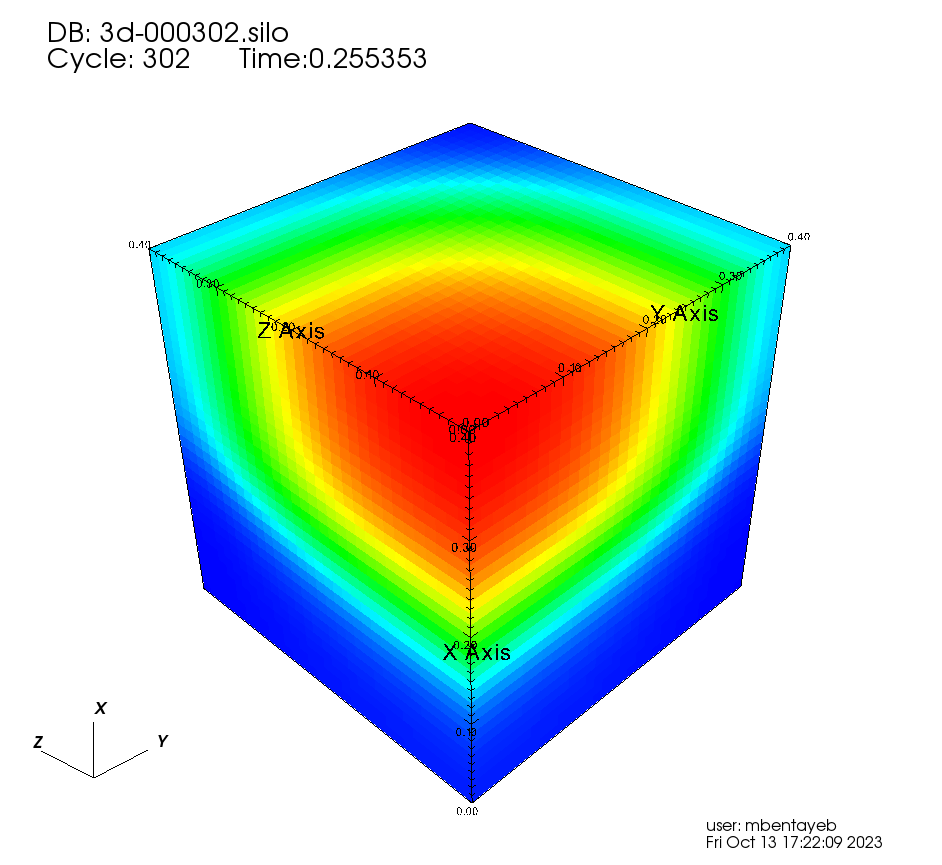 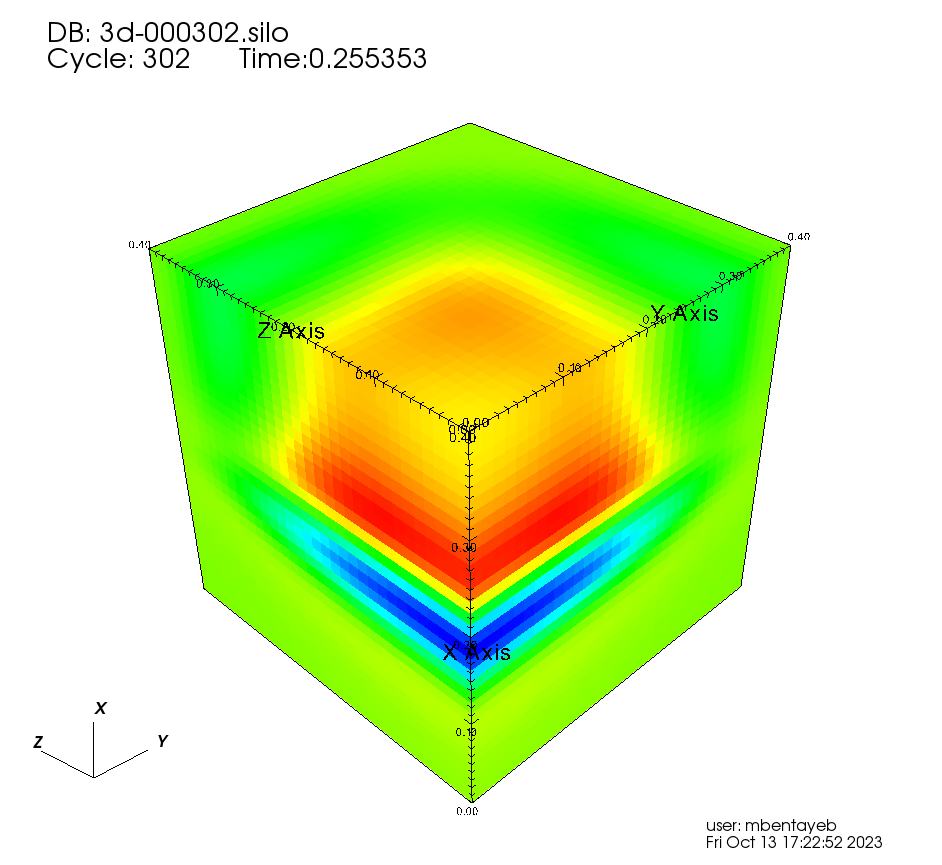 temps
1221 données 
Résolution : 32x32x32
3 simulations
11
Entrainement des réseaux de neurones
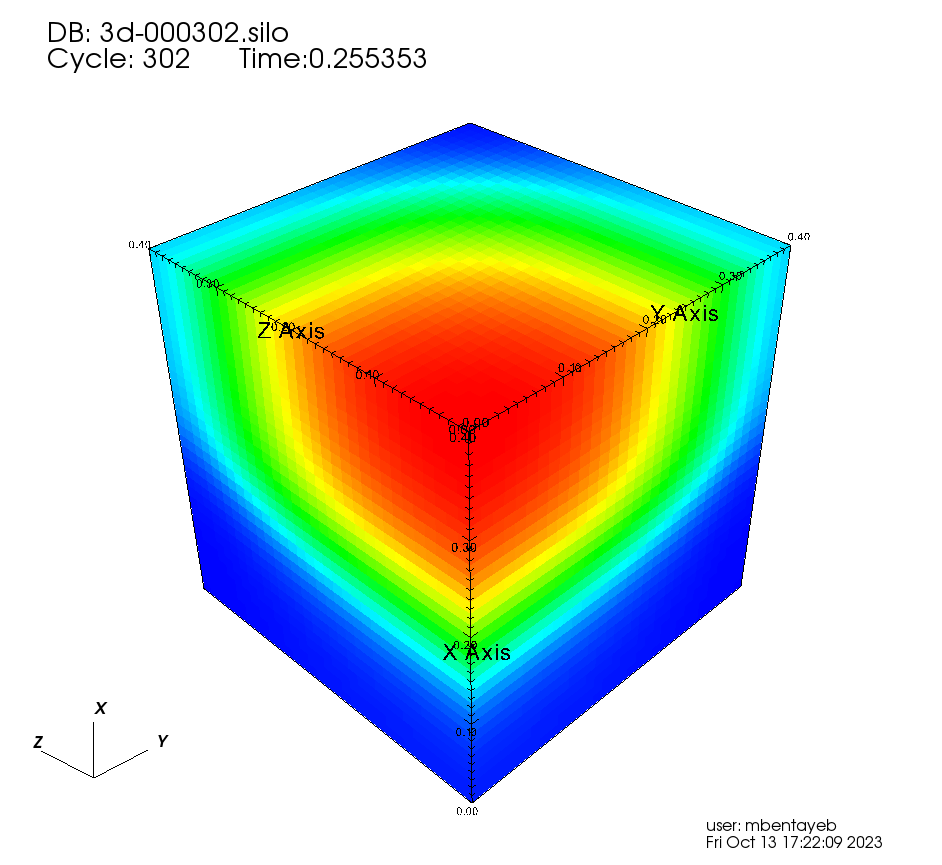 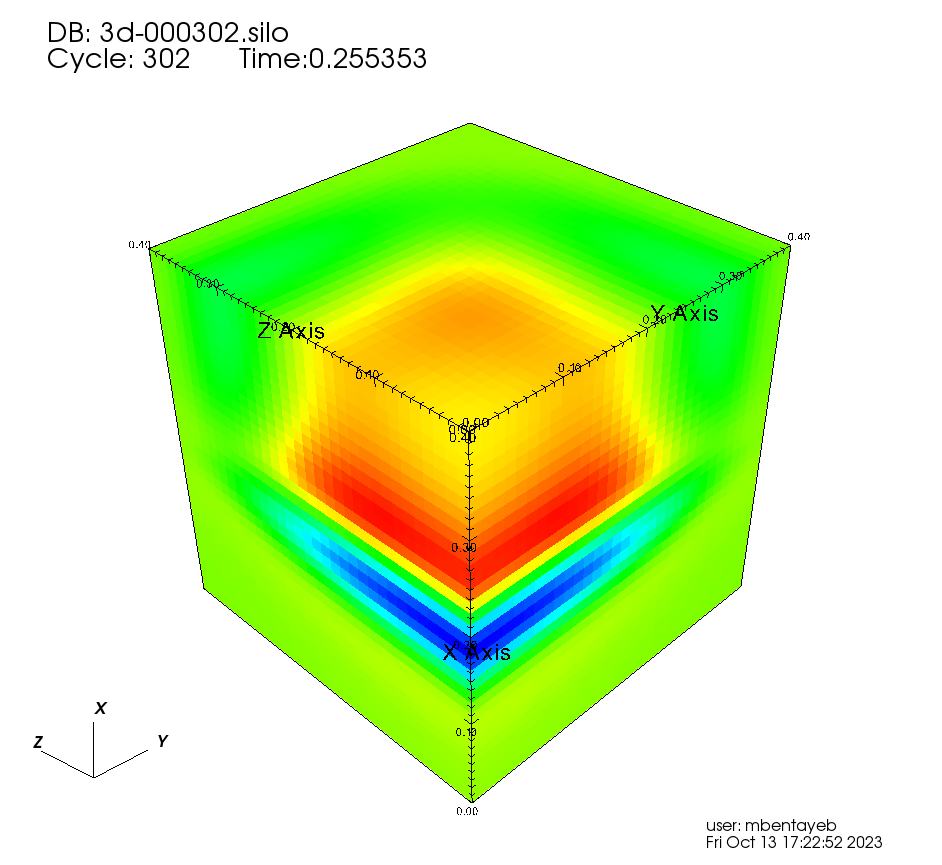 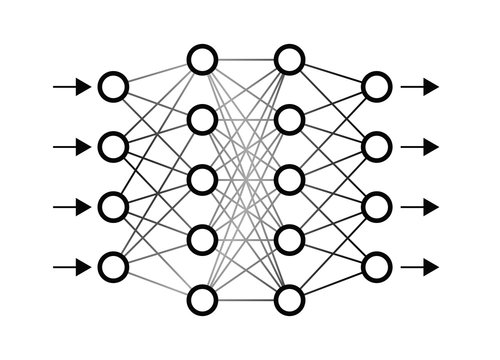 Réseau dense : 
3 couches128 neurones par couche
Les caractéristiques du réseau vont déterminer les performances de celui-ci. Les phases de réglage et d’apprentissage peuvent prendre beaucoup de temps.
12
[Speaker Notes: Pourquoi un réseau dense ?

2D et 3D]
Performance
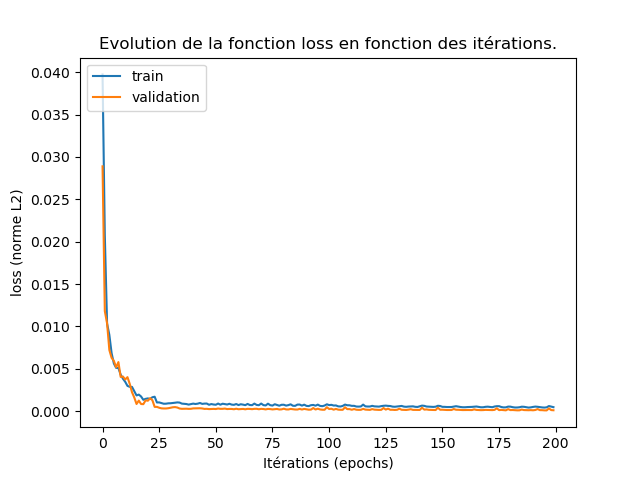 Performance du réseau sur la température
Pas de surapprentissage
Temps d’exécution sur une itération
Gain de temps d’un facteur 100 sur une itération
Le réseau semble avoir bien réussi à généraliser les données. Et le gain de temps est de 2 ordres de grandeur.
13
[Speaker Notes: Facteur pas assez important 
Comparer avec le cas de corisande -> les temp a zéro

Rajouter conclu

Apprentissage POUR CE CAS]
Résultats 3D
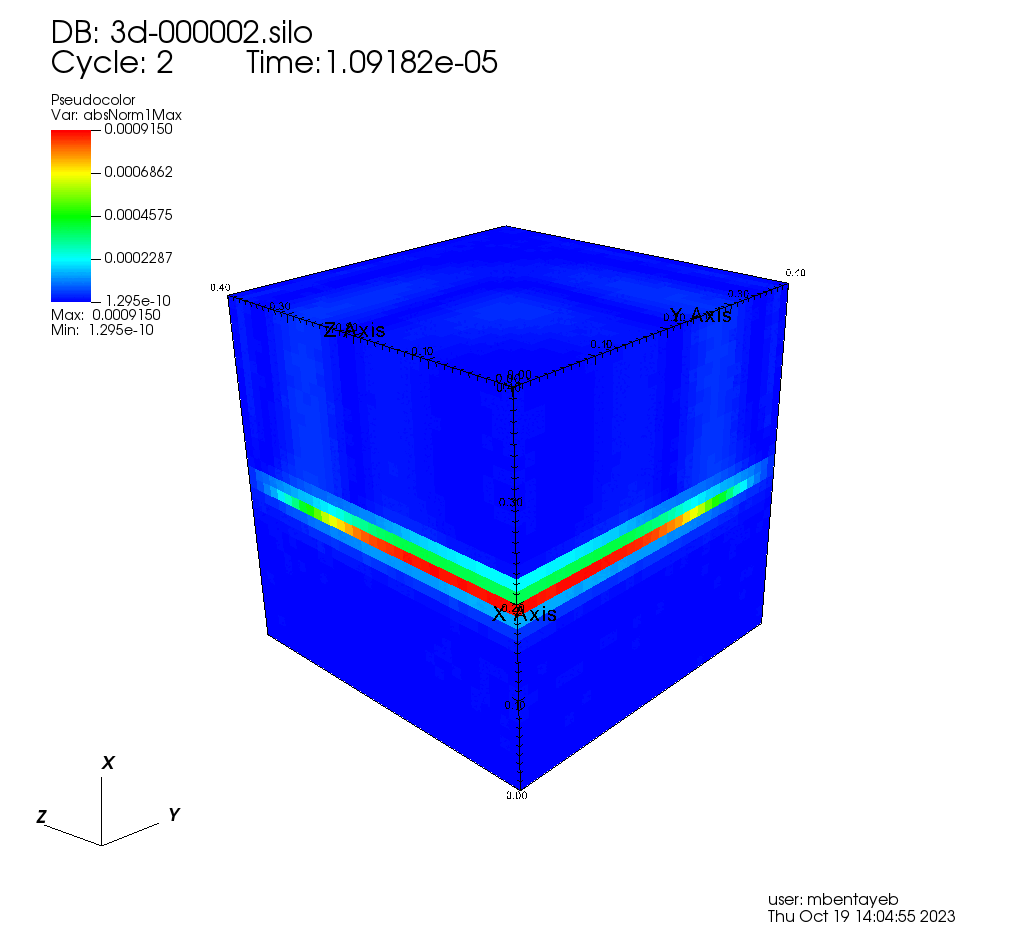 Max de l’erreur relative (%) en fonction du temps
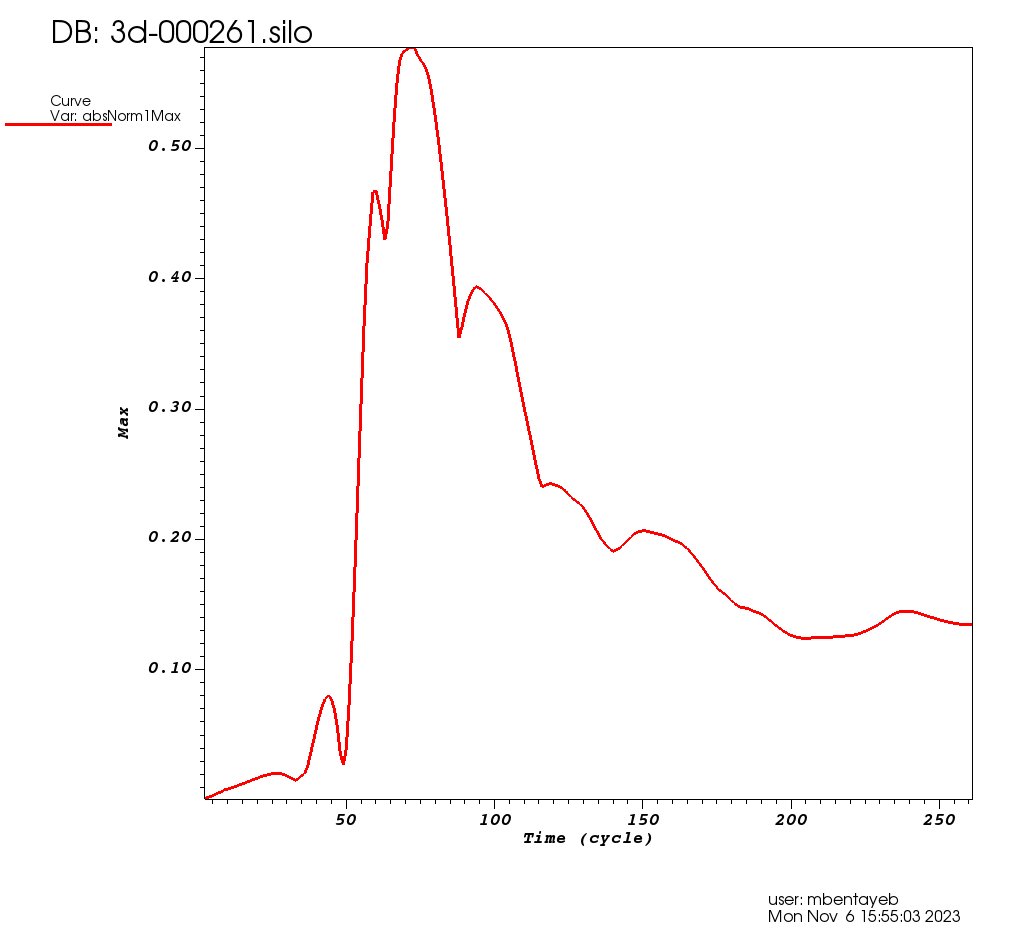 AZATHOTH
RNA
0,5%
0,25%
Erreurs relatives en dessous de 1% pour un régime non localisé.
14
[Speaker Notes: Insister sur erreur inf a 1%
Cas non local preciser régime non localisé
Erreur relative sur la température en titre 

Commenter la courbe en l’interpretant]
Résultats 3D : Généralisation
Max de l’erreur relative (%) en fonction du temps
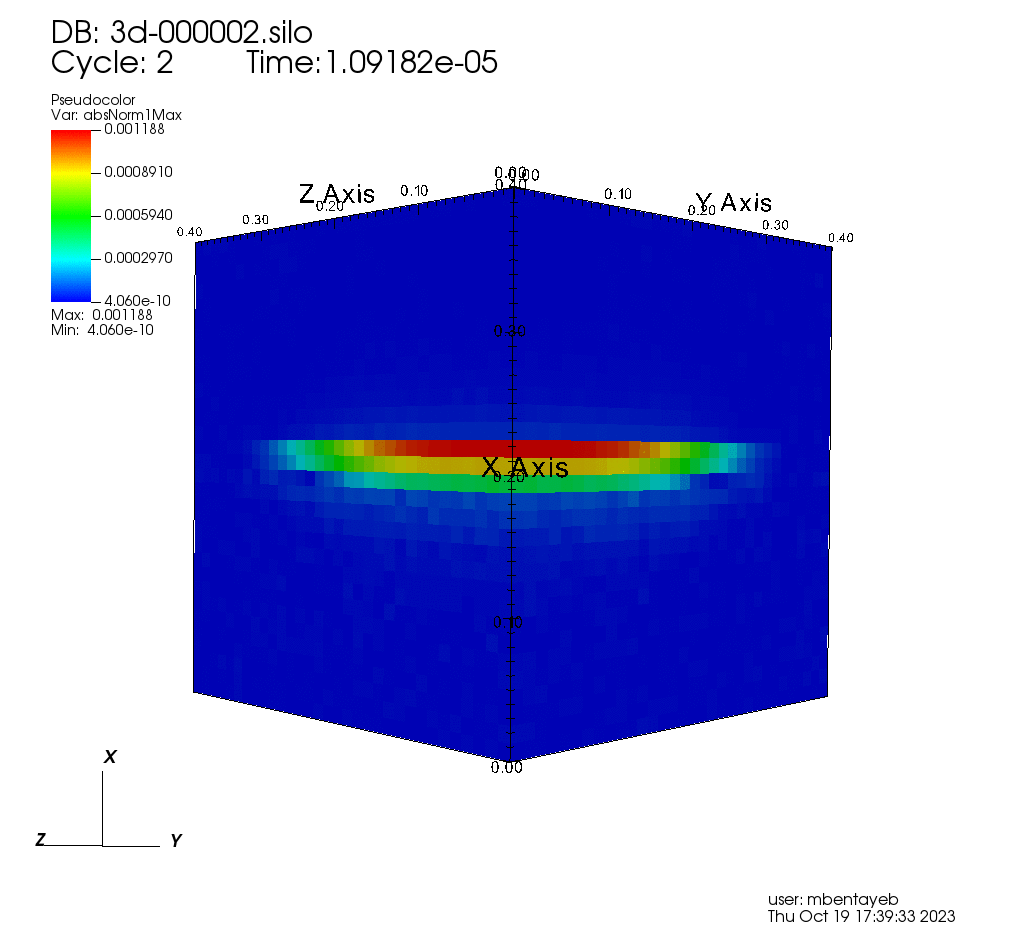 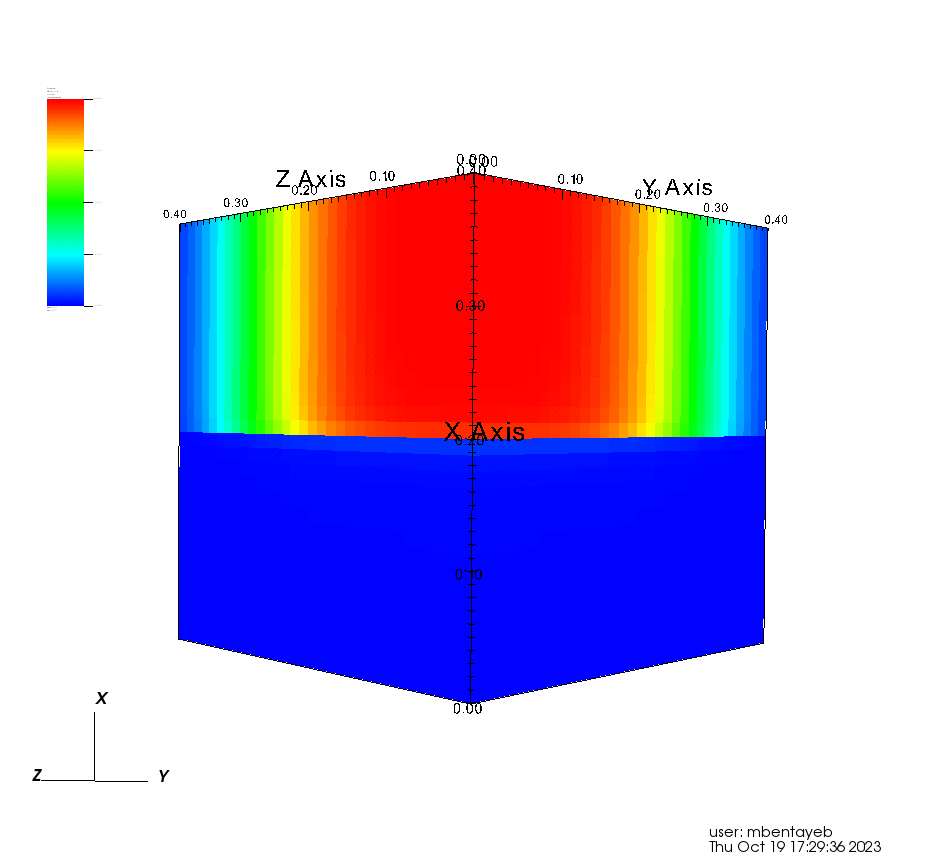 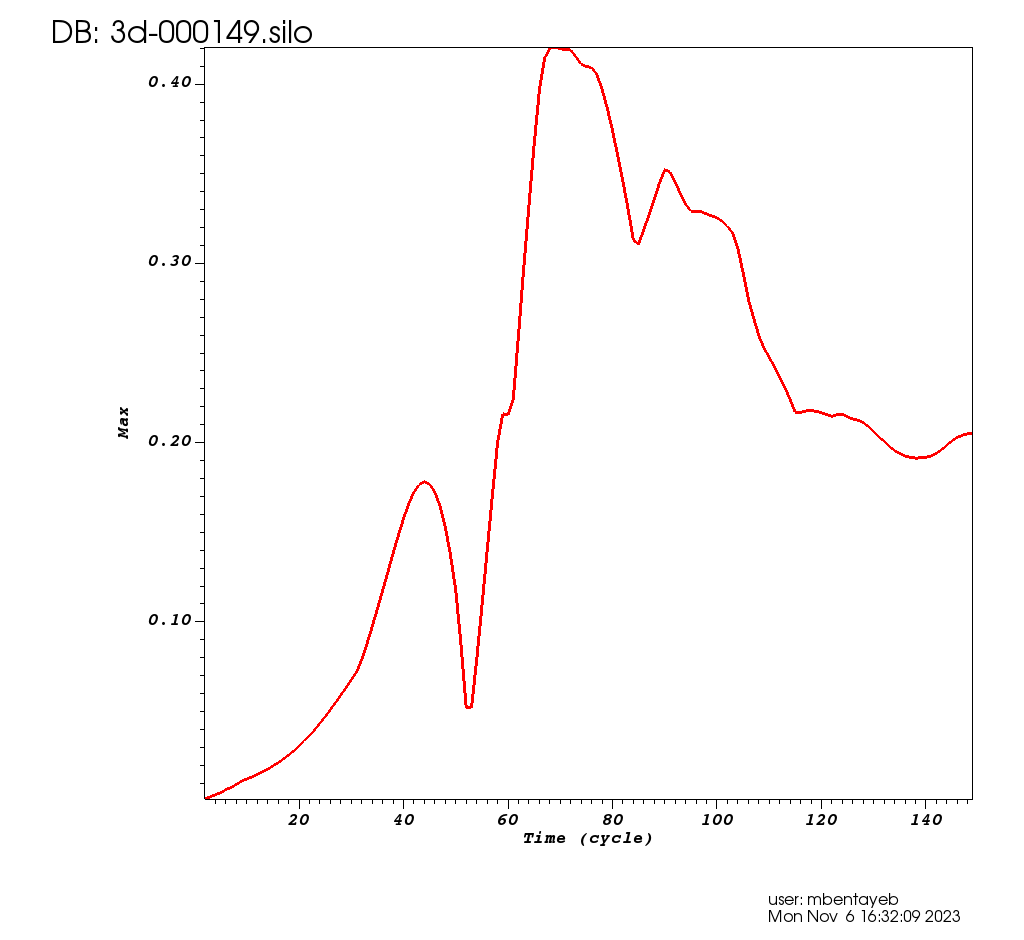 AZATHOTH
RNA
Évolution de l’erreur relative (%) en fonction du temps
Évaluation du réseau sur des données test, moins de 1% d’erreur aussi.
15
[Speaker Notes: Agrandir le label de la courbe 

Modifier image]
Bilan
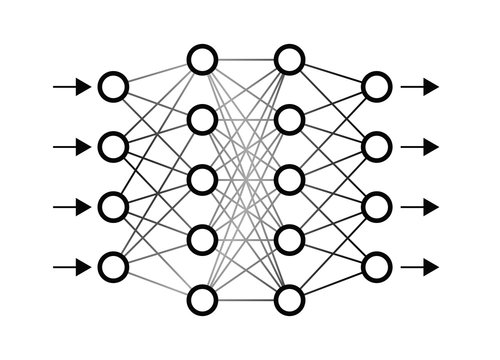 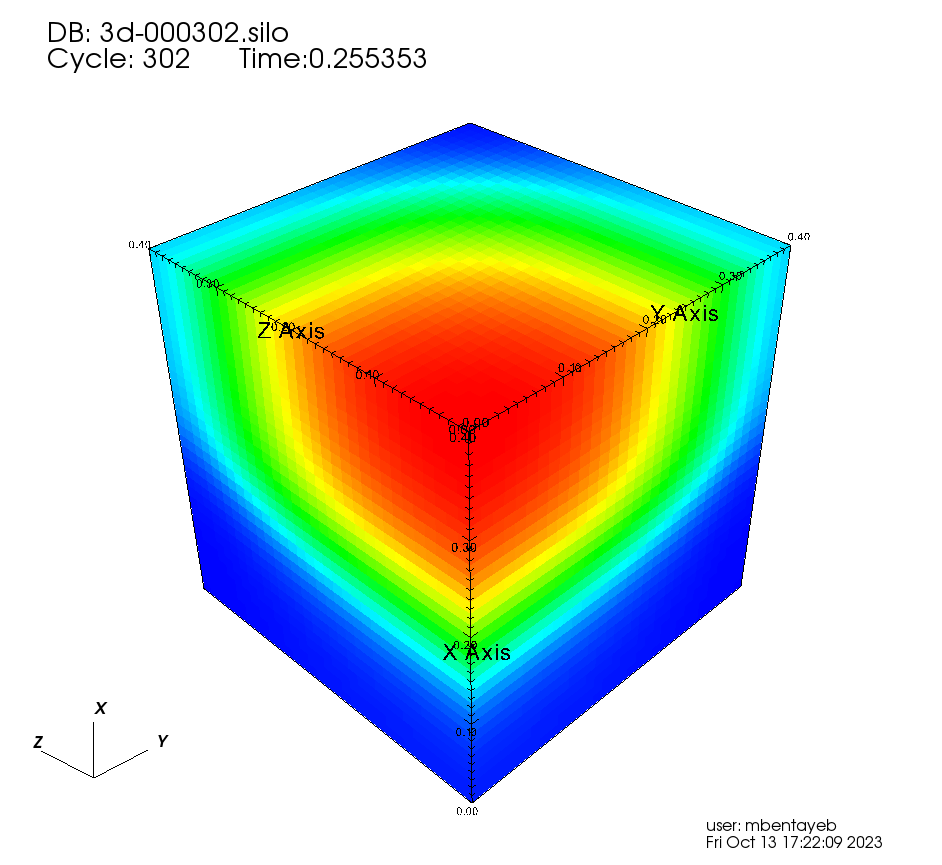 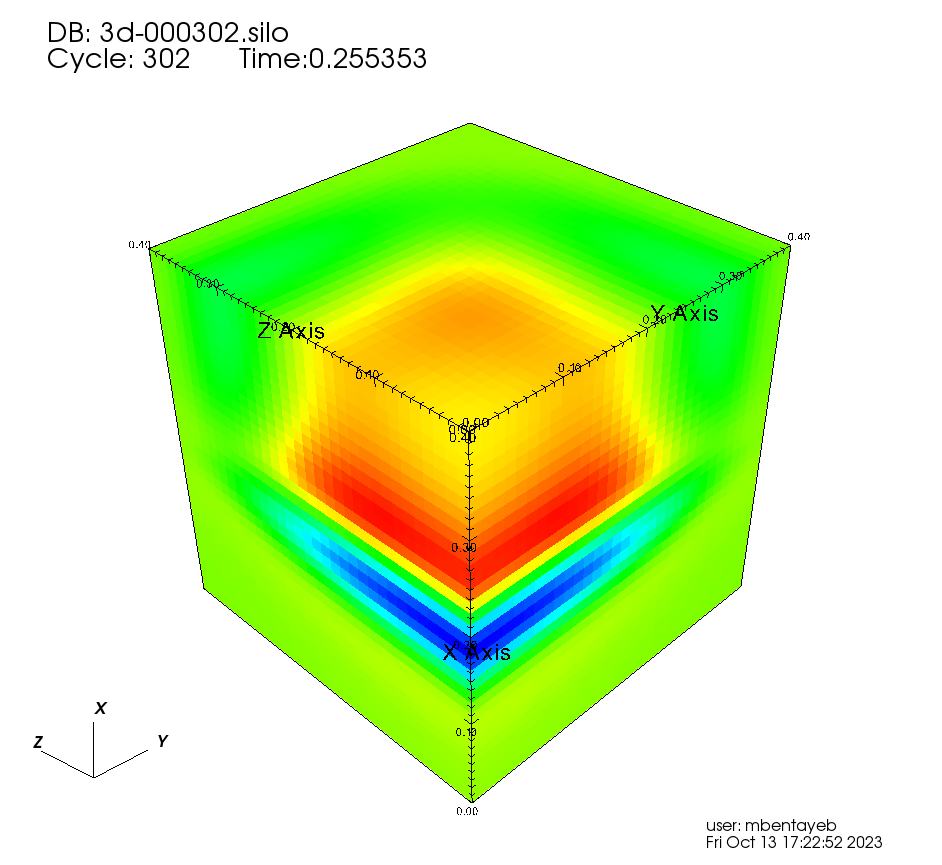 Remplacement du module non-local dans Azathoth avec moins de 1% d’erreur sur la température au cours du temps, et un gain de temps de calcul d’un facteur 100.
16
[Speaker Notes: Pour ce cas là !!!!!! C’est ce cas particulier ! …..]
Autre application : Auto-encodeurs pour un cas d’ablation laser
Objectif : analyser la fiabilité des résultats fournis par ces outils.
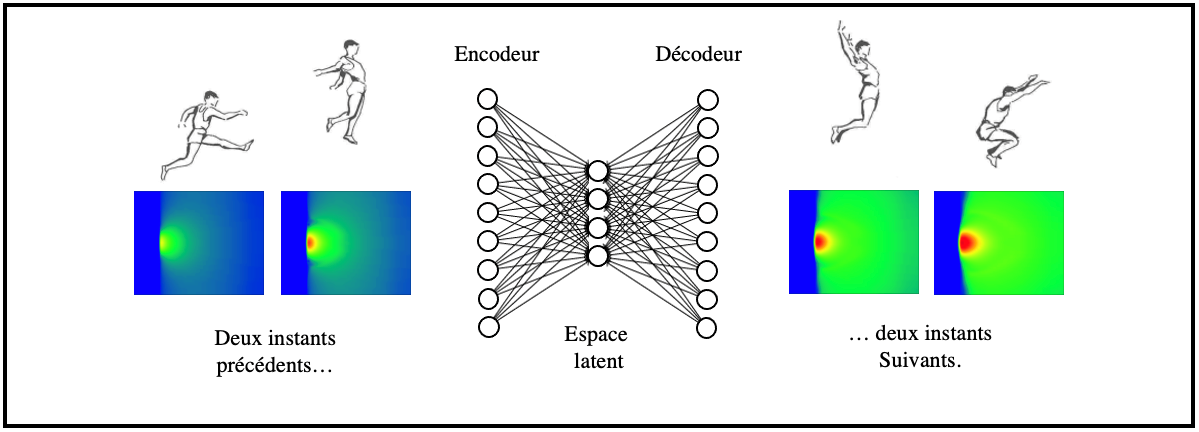 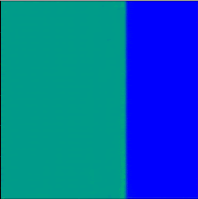 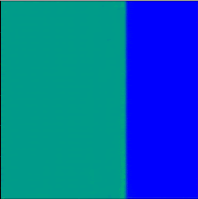 Espace latent
Les encodeurs décodeurs comme des outils de compression – notamment d’images.
Intérêts : Génération de simulations hydrodynamique
17
[Speaker Notes: Expliquer espace latent rajouter une slide]
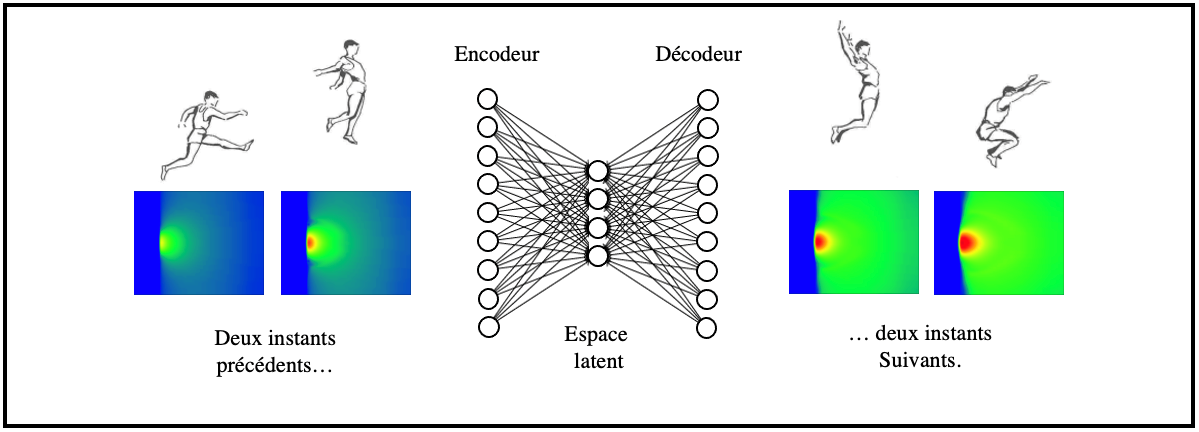 Espace latent
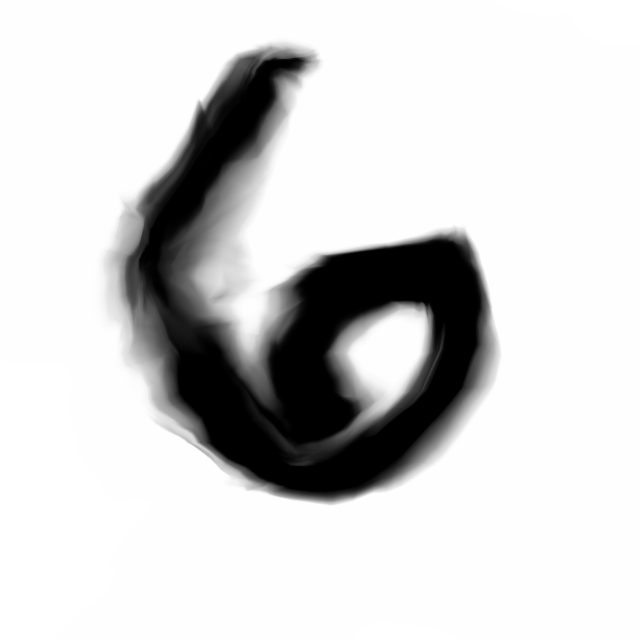 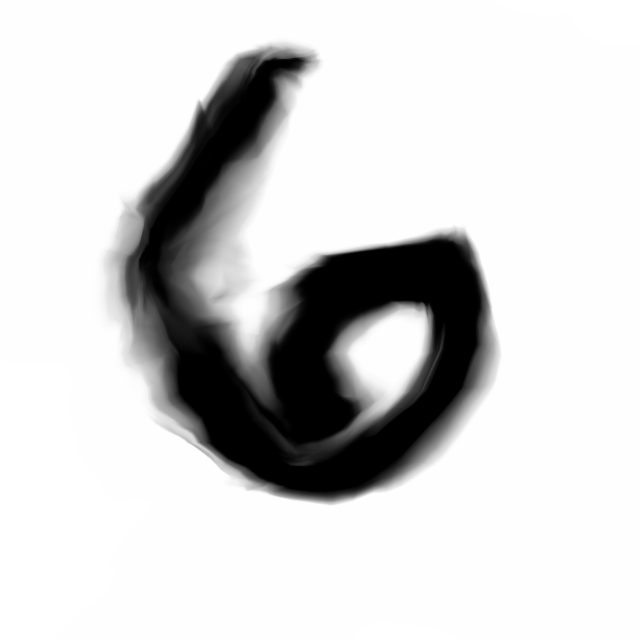 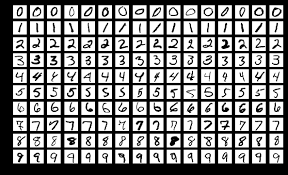 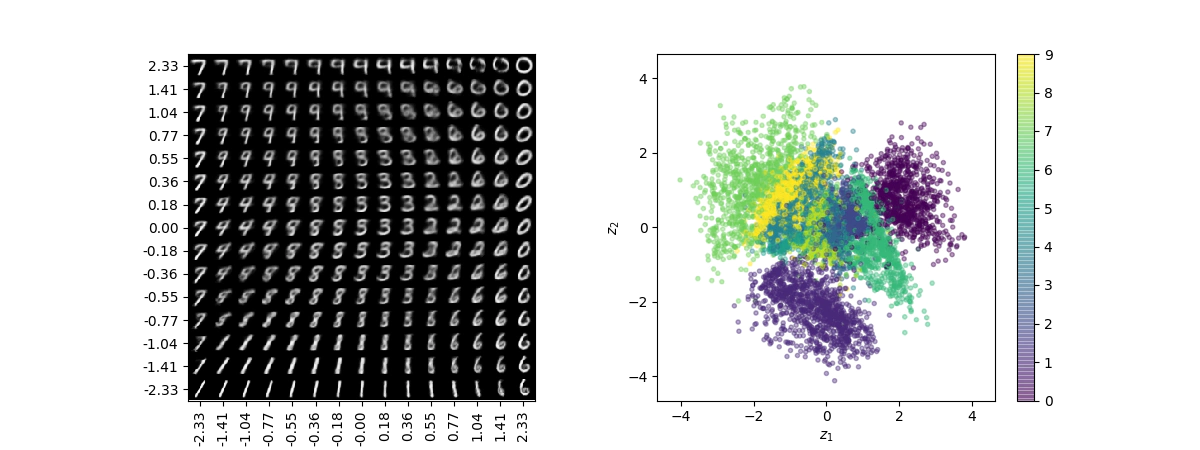 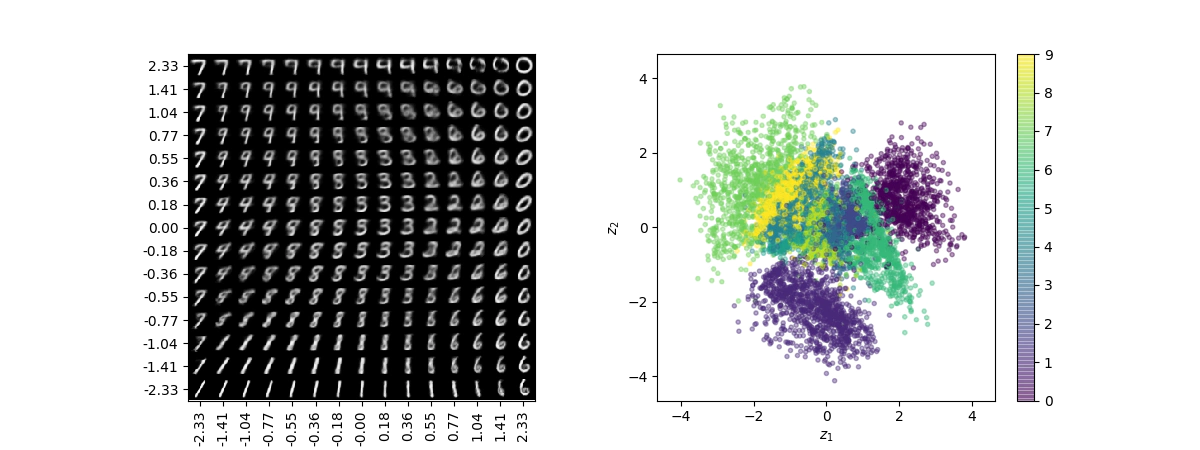 L’espace latent est un espace de représentation des données d’entraînement.
18
[Speaker Notes: Mettre image mnist : mettre decodage à dro
Rajouter mnst ite]
Espace latent pour une animation
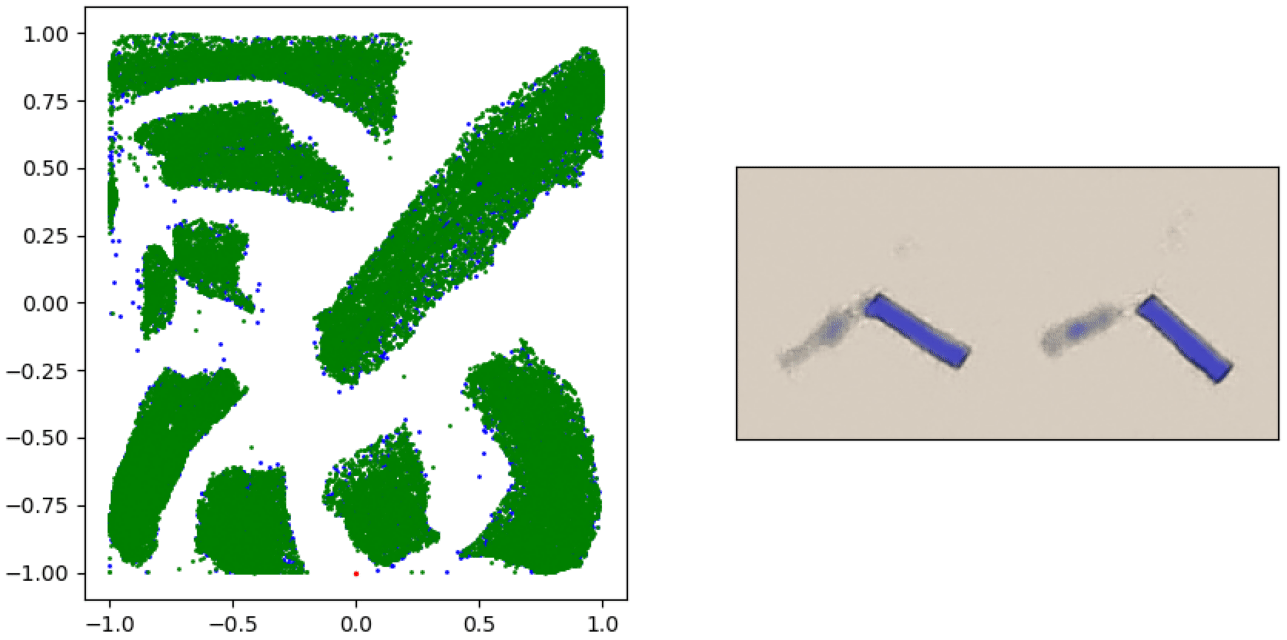 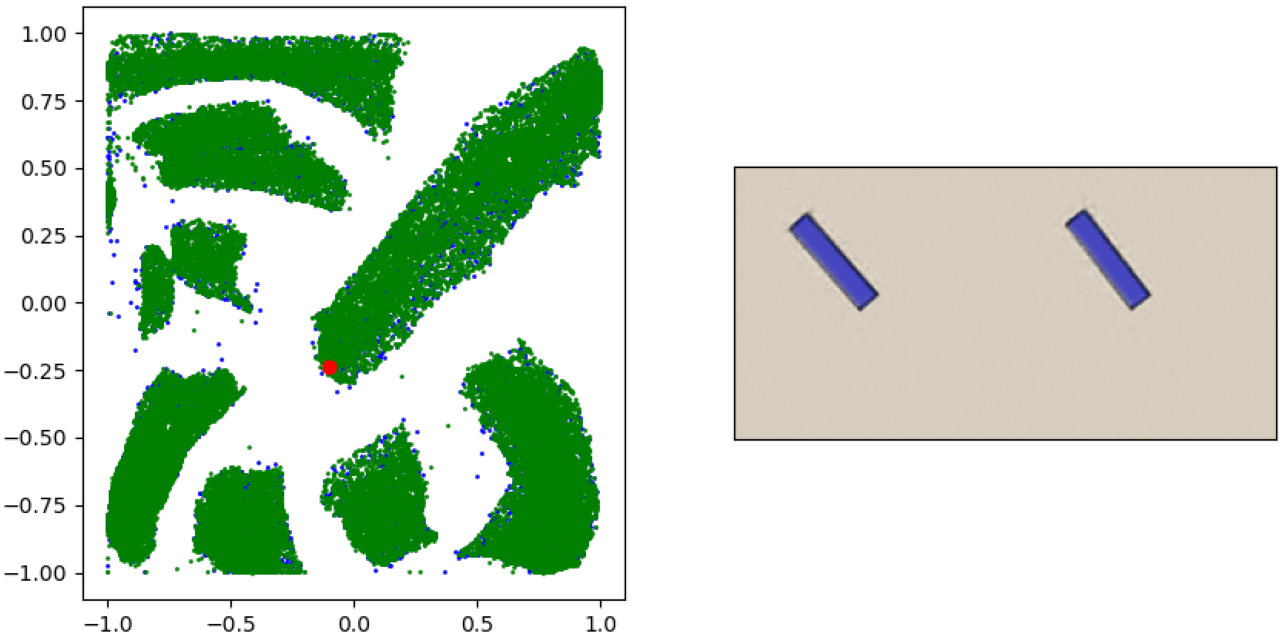 L’espace latent donne des zones de confiances dans lesquelles on a une garantie sur les solutions.
19
[Speaker Notes: L’interet : analyser et savoir si la solution est acceptable]
Autres applications : Auto-encodeur pour un cas d’ablation laser
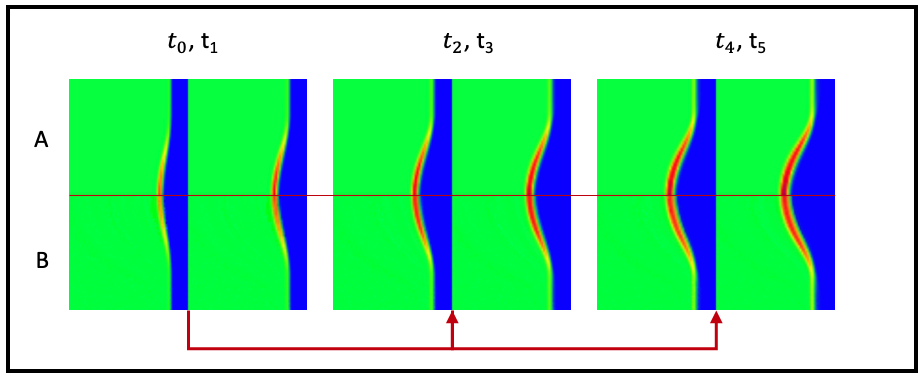 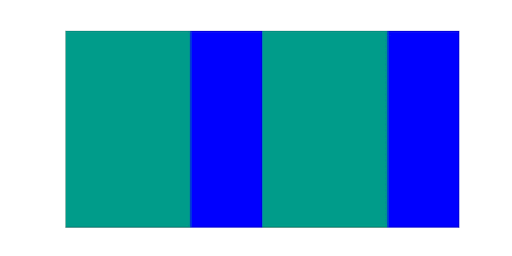 Densité
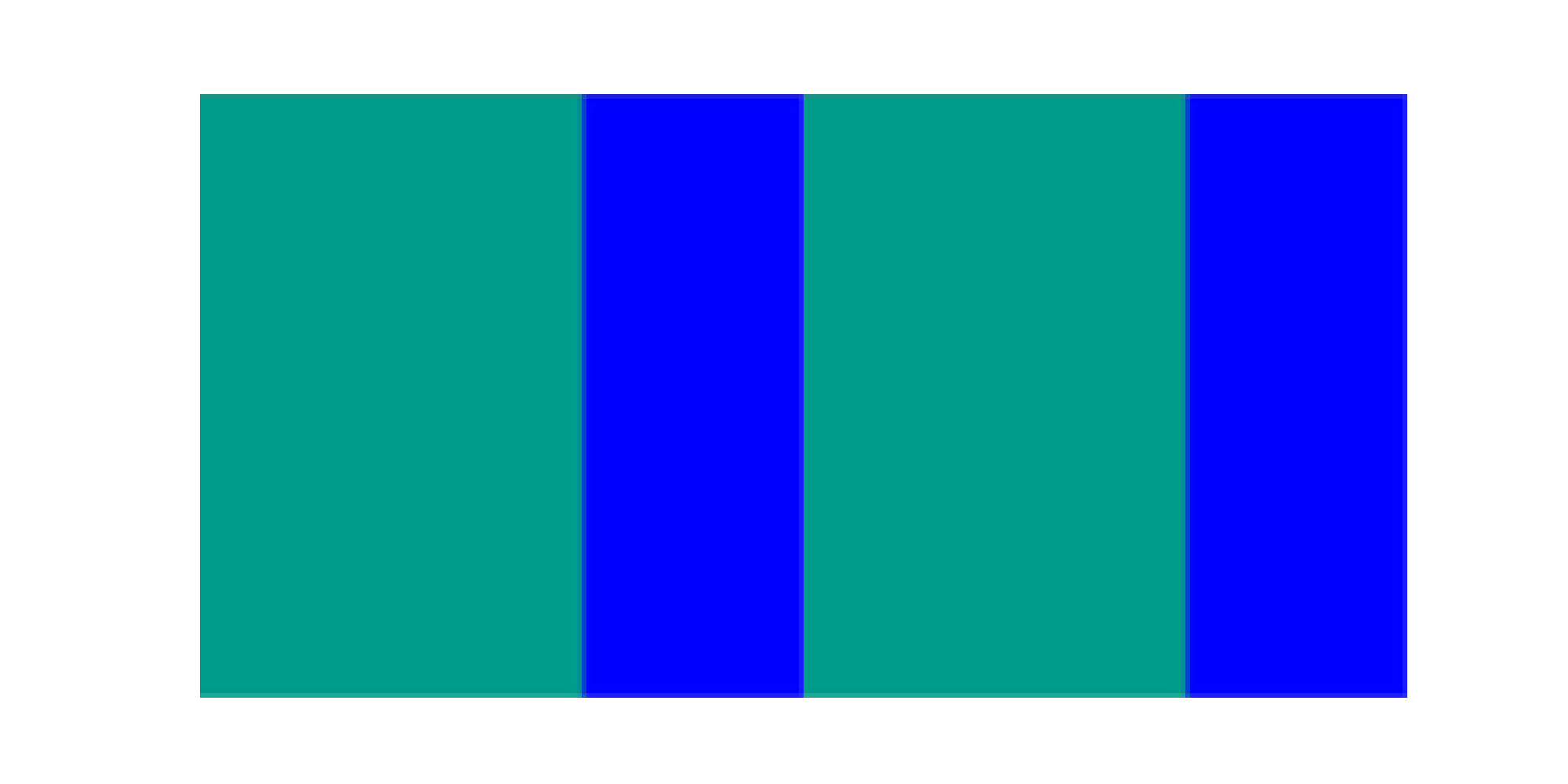 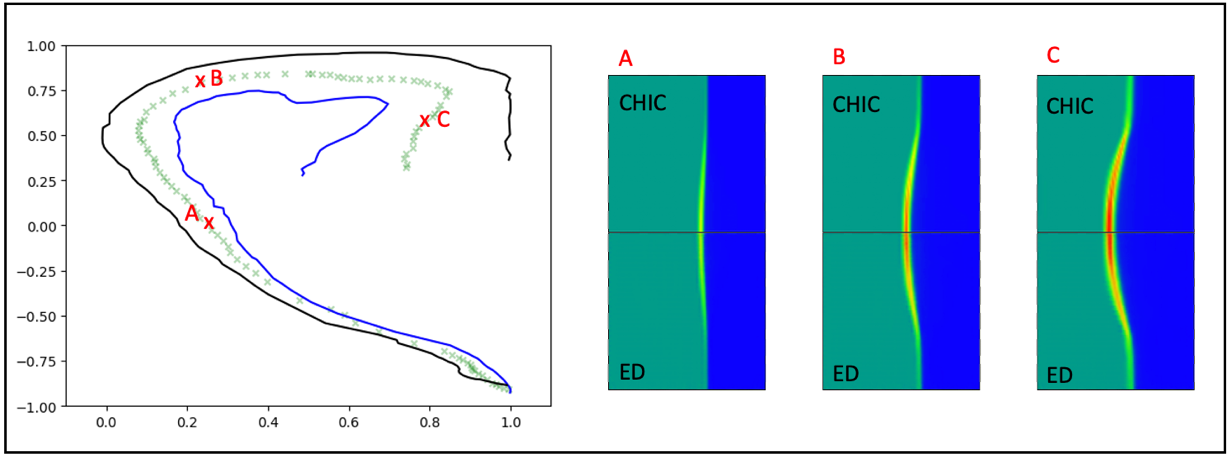 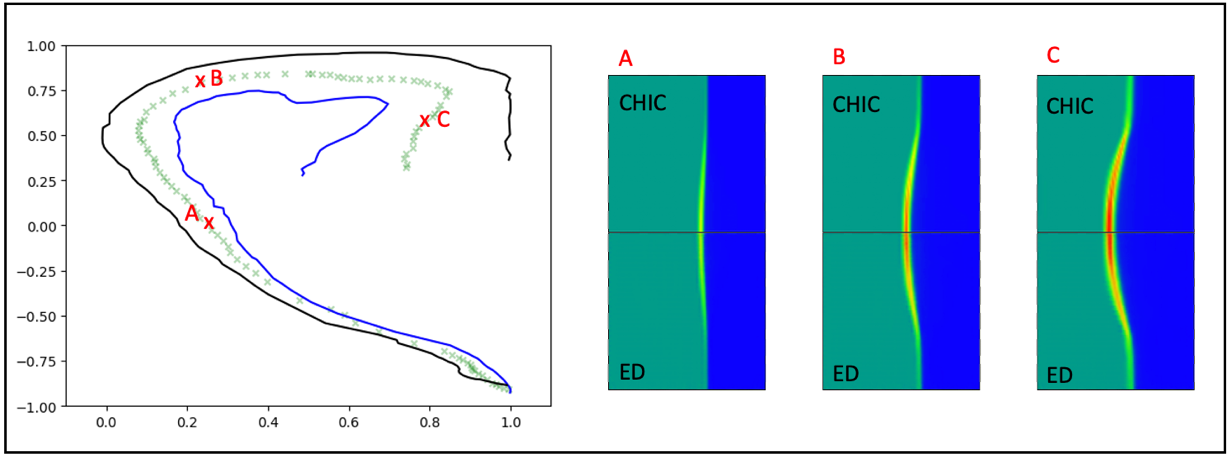 ²
Espace latent
Evolution d’une simulation hydrodynamique pour une intensité laser.
20
[Speaker Notes: Mettre animation I0 et I1 et rajouter]
Intensité intermédiaire
Peut-on obtenir la simulation pour l’intensité I3=(I0+I1)/2 ?
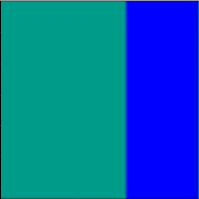 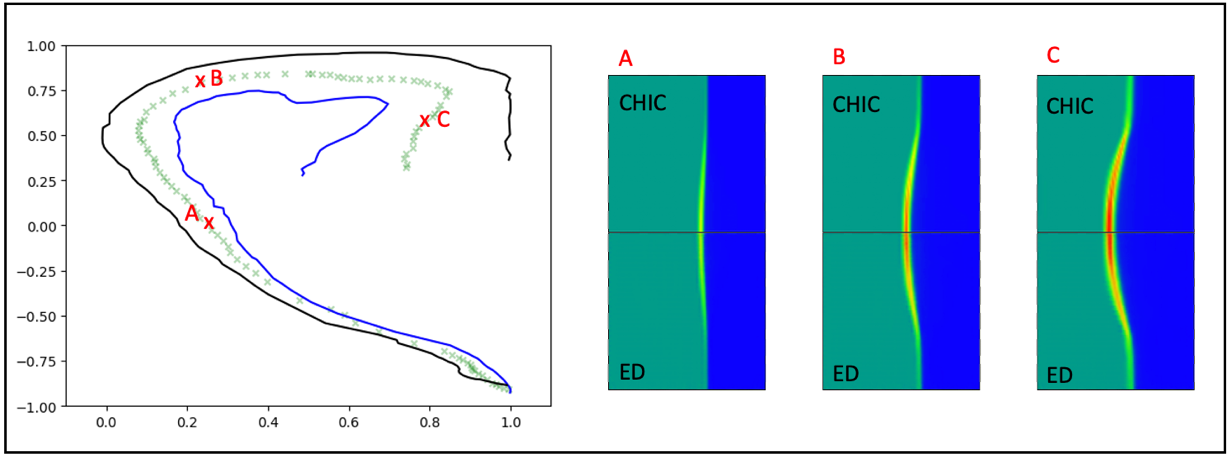 I3 (code chic)
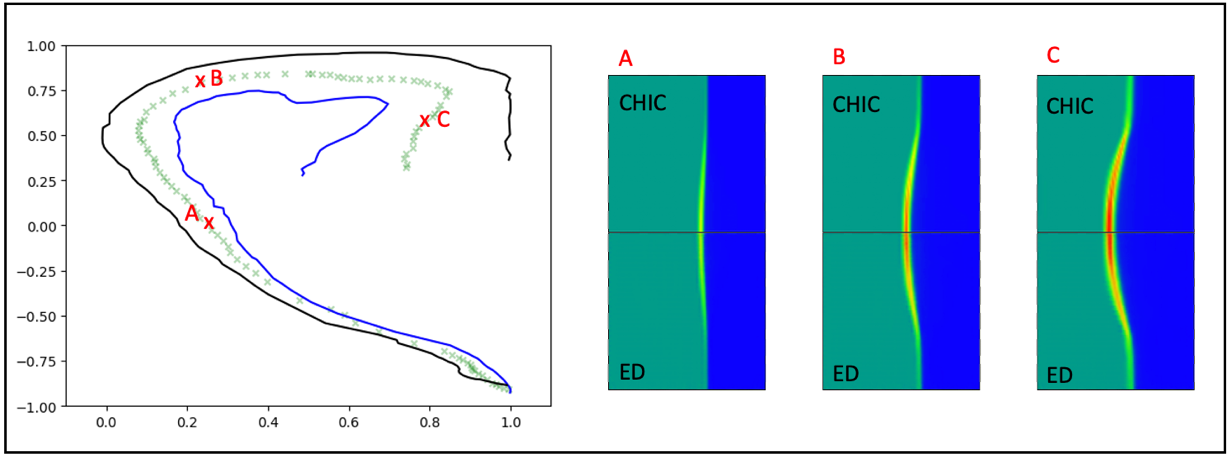 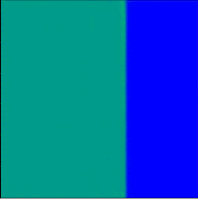 I3 (après décodage)
En décodant l’espace latent, on trouve une simulation pour une intensité laser intermédiaire.
21
[Speaker Notes: Interet : analyser la confiance qu’on a en ce résultat et engendre dans une phase d’optimisation de nouveaux cas d’ablation laser]
Conclusion
L’IA pour la FCI





Autre application : Encodeur-décodeur pour un cas d’ablation laser
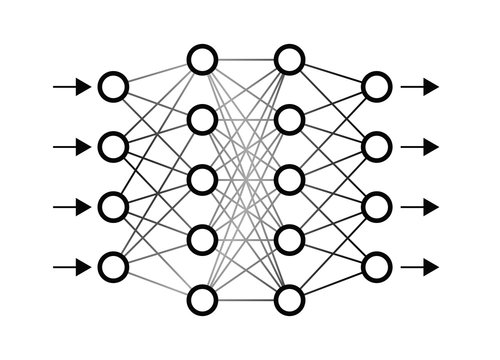 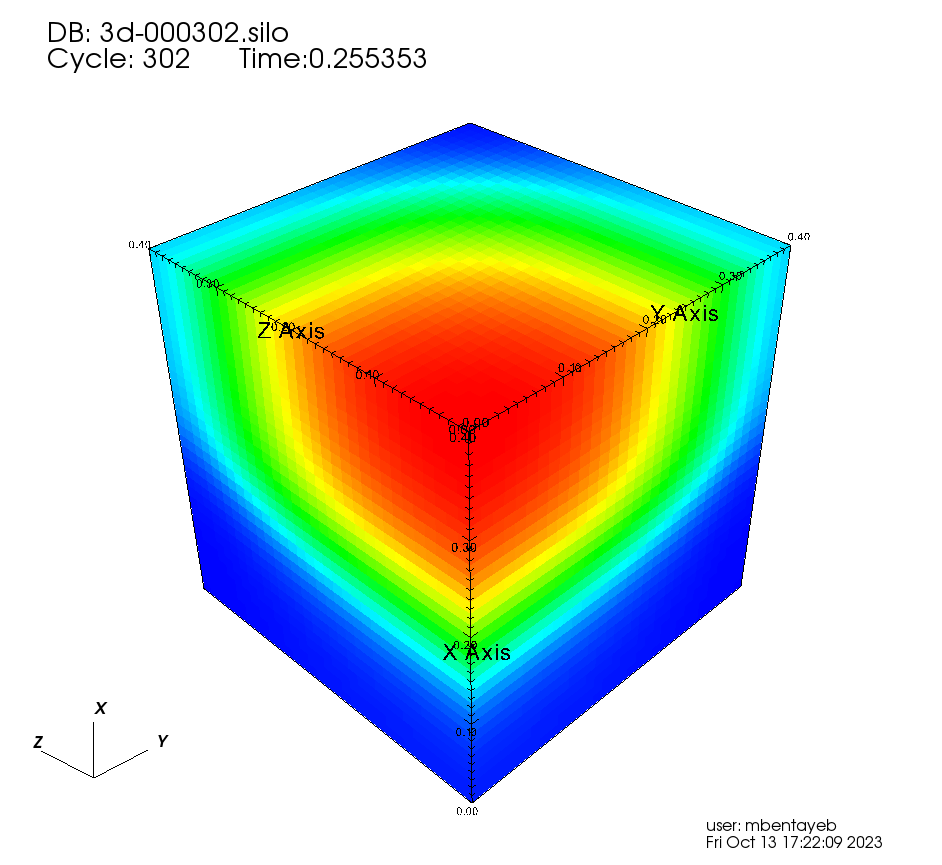 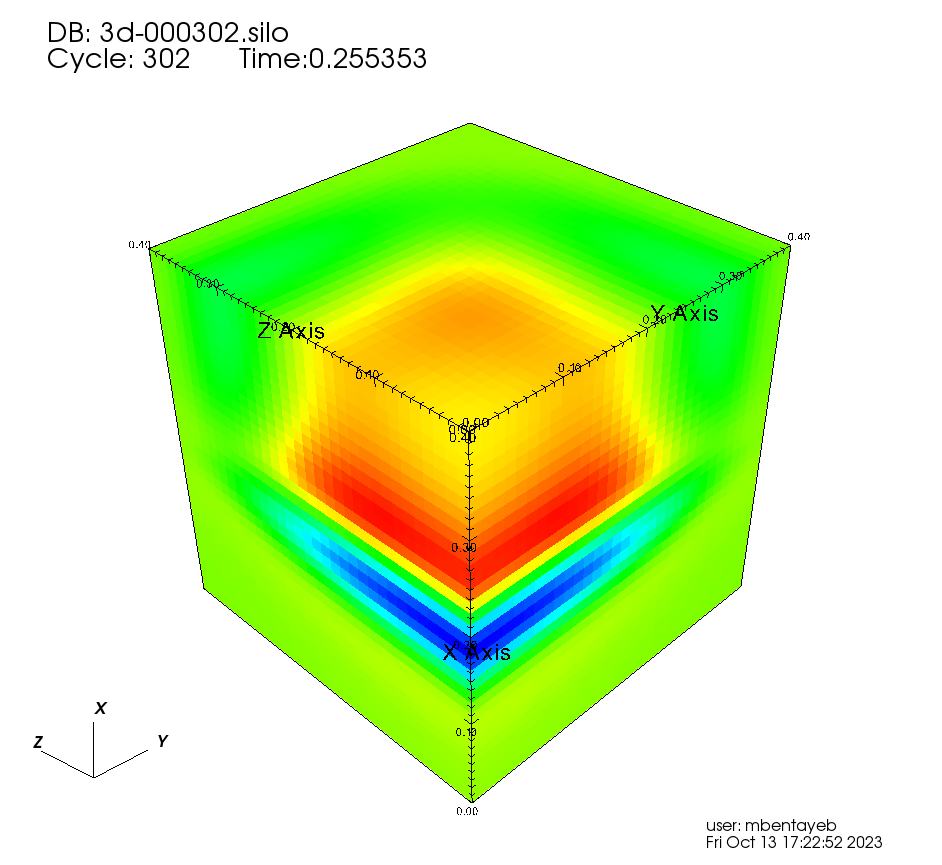 Remplacement du module non-local dans Azathoth avec moins de 1% d’erreur sur la température au cours du temps, et un gain de temps de calcul d’un facteur 100.
L’utilisation d’un auto-encodeur pour simuler l’évolution temporelle d’une ablation laser est motivée par :
- La génération de données (utile dans un processus d’optimisation)
- La mise au point d’un outil d’analyse de confiance d’un résultat (cluster)
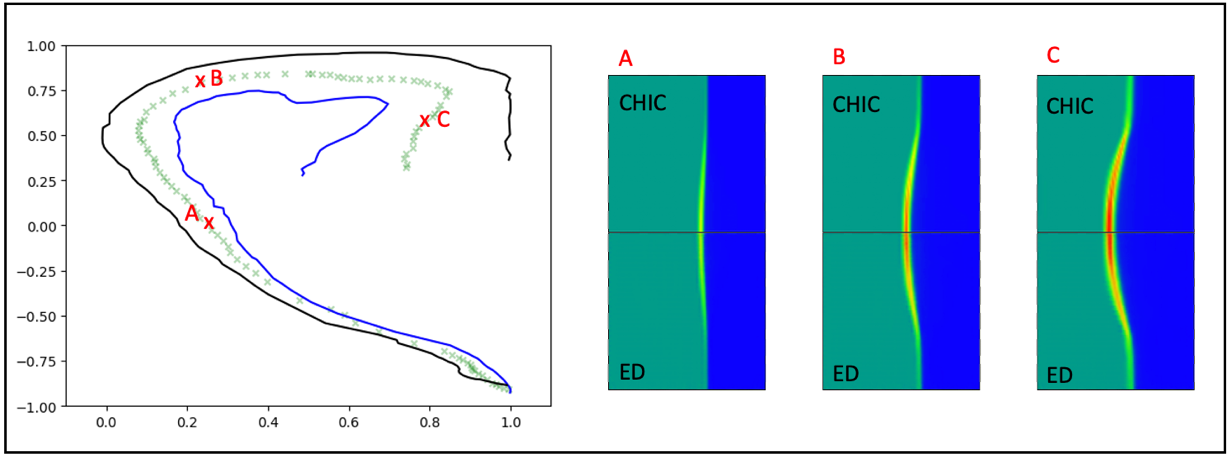 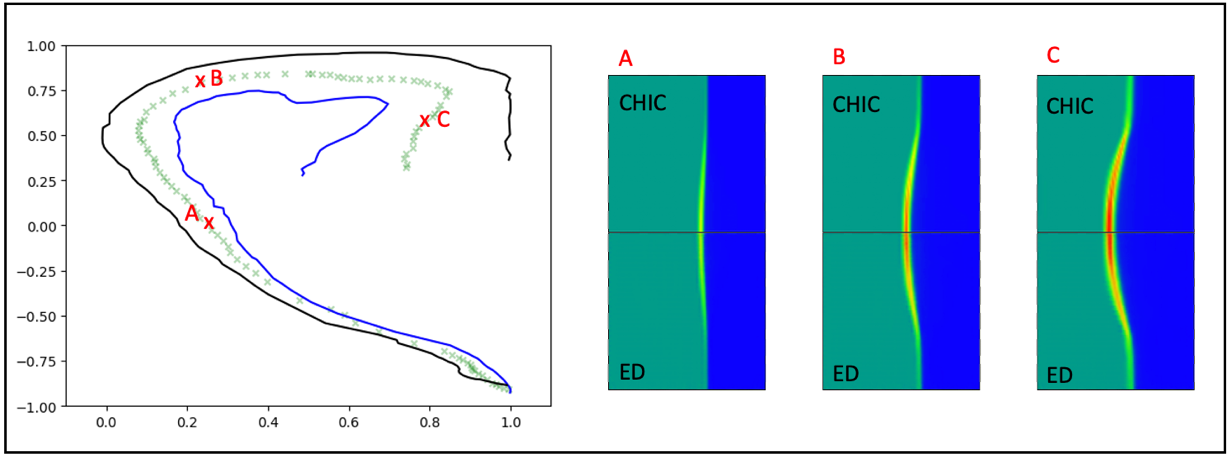 22
Références
[1] J. BREIL, S. GALERA, AND P.-H. MAIRE, « Multi-material ALE computation in inertial confinement fusion code CHIC », Computers & Fluids, vol. 46, pp. 161–167, (2011). 
[2] A. COLAITIS, « A 3D cell-centered finite volume scheme for two-temperature multi-material Arbitrary Lagrangian Eulerian hydrodynamics, diffusion, and particle tracing on unstructured grids », JCP, submitted, (2023).
[3] J. F. LUCIANI, P. MORA, AND J. VIRMONT, « Nonlocal Heat Transport Due to Steep Temperature Gradients », Phys. Rev. Lett., vol. 51, [p] 1664–1667 (1983).
[4] G. P. SCHURTZ, P. D. NICOLAÏ, AND M. BUSQUET, « A nonlocal electron conduction model for multidimensional radiation hydrodynamics codes », Physics of Plasmas, vol. 7, [p] 4238–4249 (2000).
[5] Chen, Boyuan & Huang, Kuang & Raghupathi, Sunand & Chandratreya, Ishaan & Du, Qiang & Lipson, Hod. (2022). Automated discovery of fundamental variables hidden in experimental data. Nature Computational Science. 2. 433-442. 10.1038/s43588-022-00281-6.
23
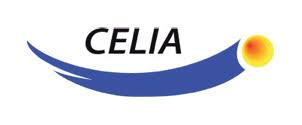 Merci !